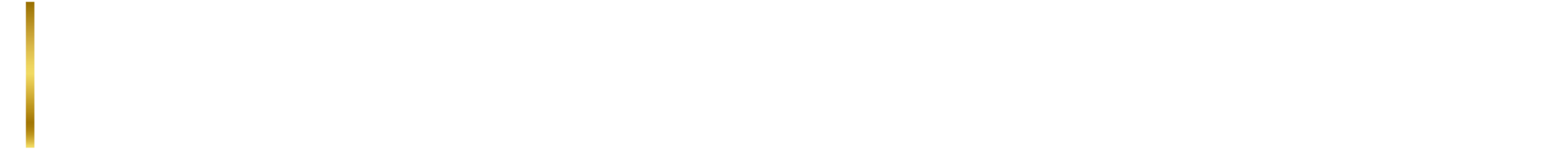 Czy Puszcza Białowieska powinna być parkiem narodowym?
Raport Kantar Public dla Greenpeace Polska
Czy Pana/Pani zdaniem cała Puszcza Białowieska powinna być parkiem narodowym?
Zdecydowana większość Polaków (84%) opowiada się za utworzeniem parku narodowego na terenie całej Puszczy Białowieskiej. Nieco ponad połowa Polaków (51%) to zdecydowani zwolennicy takiej inicjatywy, a co trzeci Polak (33%) popiera taki pomysł z wahaniem. Siedmiu na stu Polaków jest przeciwnych takim działaniom. 

Za utworzeniem parku narodowego na terenie całej Puszczy Białowieskiej częściej opowiadają się kobiety niż mężczyźni oraz mieszkańcy województwa kujawsko-pomorskiego. Natomiast rzadziej do poparcia utworzenia takiego parku narodowego przyznają się trzydziestolatkowie oraz mieszkańcy największych miast (powyżej 500 tysięcy mieszkańców).
N=1000
vCzy Puszcza Białowieska powinna być parkiem narodowym?
Czy Pana/Pani zdaniem cała Puszcza Białowieska powinna być parkiem narodowym?
Płeć
Wiek
TAK 84%
Wykształcenie
Miejsce zamieszkania
N=1000
vCzy Puszcza Białowieska powinna być parkiem narodowym?
Czy Pana/Pani zdaniem cała Puszcza Białowieska powinna być parkiem narodowym?
vCzy Puszcza Białowieska powinna być parkiem narodowym?
Czy Pana/Pani zdaniem cała Puszcza Białowieska powinna być parkiem narodowym?
vCzy Puszcza Białowieska powinna być parkiem narodowym?
Zapraszamy do kontaktu!
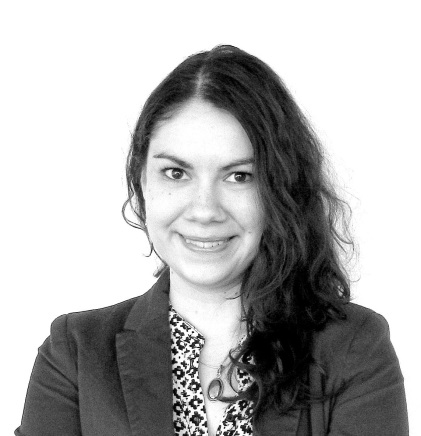 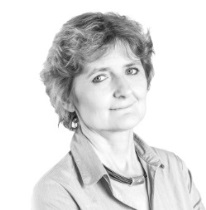 Urszula Krassowska
T   +48 22 598 97 11
M  +48 501 276 501
E  urszula.krassowska@kantarpublic.com
Anna Trząsalska
T   +48 22 598 97 05
M  +48 728 421 647
E  anna.trzasalska@kantarpublic.com
6